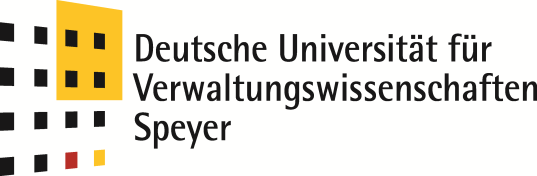 Bestattungsrecht(e) in Deutschland – Herkommen, Reform und Kleinstaaterei
Univ.-Prof. Dr. Ulrich Stelkens

Lehrstuhl für Öffentliches Recht,
insbesondere deutsches und europäisches Verwaltungsrecht
20. Südwestdeutsche Bestattertagung16. März 2019
Einführung
Friedhofs- und Bestattungsrecht als „Querschnittsrechtsgebiet“
umfasst inhaltlich alle Fragen, die – mit Ausnahme des Erbrechts – mit dem Todesfall, der Trauerbewältigung, den hiermit einhergehenden kommunalen und kirchlichen Aufgaben sowie der Rolle der Bestattungswirtschaft und deren Regulierung zusammenhängen.
verknüpft damit Fragen des Europarechts, des Verfassungsrechts (einschließlich des Staatskirchenrechts), des Verwaltungsrechts (einschließlich des Bau-, Umwelt- und Gewerberechts), des Privatrechts, des Strafrechts, des Sozialrechts und des Steuerrechts.
Einführung
Bundesrechtliche Vorgaben (auch wenn teilweise Änderungsbedarfe gesehen werden, sind keine gesetzgeberischen Aktivitäten erkennbar)
§ 168 StGB (Strafbarkeit der Störung der Totenruhe)
ungeschriebenes ziviles Totenfürsorgerecht
§ 74 SGB XII (Sozialbestattung)
§§ 29 ff. BauGB (bauplanungsrechtliche Vorgabenauch für Friedhöfe, Krematorien, Bestattungsunternehmen etc.)

Gesetz über die Erhaltung der Gräber der Opfer von Krieg und Gewaltherrschaft (Gräbergesetz)
zunehmend streitanfällig?
Einführung
Bundesrechtliche Vorgaben für Berufsausbildung und Berufsausübung der Bestatter
keine gewerberechtlichen Berufszulassungsvoraussetzungen
seit 1965: Ausgestaltung als „handwerksähnliches Gewerbe“ mit der Folge, dass Bestatter in die Handwerksorganisationen (Handwerkskammern und Innungen) einbezogen sind und in das handwerksrechtliche Ausbildungssystem einbezogen werden können 
Verordnung über die Berufsausbildung zur Bestattungsfachkraft vom 7. Mai 2007
Bestattermeisterverordnung vom 15. September 2009
Einführung
„Kernbereich“ des Friedhofs- und Bestattungsrecht ist im Landesrecht geregelt
NRW:	Gesetz über das Friedhofs- und Bestattungswesen v. 17. 	Juni 2003 (zul. geänd. 2014)
RLP: 	Bestattungsgesetz v. 4. März 1983 (zul. geänd. 2014)
SL: 	Gesetz über das Friedhofs-, Bestattungs- und 	Leichenwesen v. 5. November 2003 (zul. geänd. 2017)

Landesgesetze über Friedhofs-, Bestattungs- und Leichenwesen
behandeln mittlerweile weitgehend dieselben Themen,
jedoch sowohl im Detail wie in der Ausführlichkeit in sehr unterschiedlicher Weise
Einführung
Landesrechtliches Friedhofs- und Bestattungsrecht 
ist in einigen Bundesländern erst Anfang der 2000er Jahre einer umfassenden gesetzlichen Regelung zugeführt worden
NRW: bis 2003 nur Ordnungsbehördliche Verordnung über das Leichenwesen; für Friedhofsrecht galt teilw. das preußische Allg. Landrecht von 1774, teilweise noch rheinisch-französisches Recht und Reichsgesetz über die Feuerbestattung v. 1934
SL: bis 2003 nur Polizeiverordnung über das Leichenwesen, Fortgeltung des Reichsgesetzes über die Feuerbestattung v. 1934, teilweise Gewohnheitsrecht ….
ist in fast allen Bundesländern seit den 2000er Jahren grundlegend neu geregelt und seither auch öfter reformiert worden (zuletzt in Brandenburg, Hessen und Niedersachsen)
scheint seit Ende der 1990er Jahre immer häufiger zum Gegenstand von Gerichtsverfahren – also streitanfälliger – zu werden
Einführung
20. Südwestdeutsche Bestattertagung
+
ca. 20 Jahre intensive Reformdiskussionen im Bestattungsrecht
=
Anlass und Rechtfertigung des Vortragsthemas
Einführung
Ursachen der zunehmenden Reformdiskussionen im Friedhofs- und Bestattungsrecht
Dogmen und „Angst vor Sachkenntnis“ als Problem von Reformen im Friedhofs- und Bestattungsrecht
Interföderale Abstimmungsprobleme als besonderes Problem von Reformen im Friedhofs- und Bestattungsrecht
8
Ursachen der zunehmenden Reformdiskussionen
Demographischer Wandel (längeres Zusammen- und Auseinanderleben der Generationen, Auseinanderfallen von Sterbeort mit letztem „echten“ Wohnort, Vereinsamung im Alter und damit auch beim Sterben …)
Wegfall des Sterbegeldanspruchs in der Gesetzlichen Krankenversicherung (§ 11 Abs. 1 Satz 2, § 59 SGB V a. F.) durch das Gesetz zur Modernisierung der gesetzlichen Krankenversicherung vom 14.11.2003 (BGBl. I, 2190)  – 1988 betrug Sterbegeldanspruch bei Tod eines Mitglieds noch 1050 Euro (seit 2002: 525 Euro)
Zunahme von „Sozialbestattungen“ nach § 74 SGB XII durch Bestattungsverpflichteten aus finanziellen und persönlichen Gründen
Zunahme ordnungsbehördlicher Bestattungen (Bestattung durch Gemeinde/Ordnungsbehörde an Stelle des zur Bestattung Verpflichteten)
Zunehmende Preis-Sensivität bei Hinterbliebenen
Ursachen der zunehmenden Reformdiskussionen
Steigerung der Zahl behördlich und privat veranlasster „Discount Bestattungen“ 
führt zur Frage nach Mindestmaß menschenwürdiger Bestattung (in Abgrenzung zur „Entsorgung“)
führt politisch auch zur Frage, wie im Bestattungssektor Sozialdumping vermieden werden kann
→ Diskussion über „Grabsteine aus Kinderhand“
Ursachen der zunehmenden Reformdiskussionen
Zunehmende Akzeptanz der Feuerbestattung auch in den katholisch geprägten Gebieten Süd- und Westdeutschlands führt offenbar dazu
dass Totenasche zunehmend als „Reliquie“ denkbar wird, die nach Hause genommen werden kann und aus der auch „anfassbare Erinnerungen“ hergestellt werden können
dass wirklich anonyme Bestattungen gewünscht werden, auch um niemanden mit der Grabpflege zu belasten
dass sog. „naturnahe Bestattungen“ gewünscht werden
Neue Bestattungsformen und -wünsche (auch) als Migrationsfolgen und Folgen zunehmender „Auslandserfahrung“ der Bevölkerung
Zunehmend erkennbar werdende Bedarfe von Friedhofssanierungen wegen schlechter Bodeneignung – trifft auf gesteigertes Umweltbewusstsein, Angst vor Verwesungsvorgang (und einer weiteren Nachfrage nach Feuerbestattung?)
Ursachen der zunehmenden Reformdiskussionen
Generelle Verunsicherungen betreffend des Umgangs mit Tod und Trauer und der Forderungen von Pietät und postmortaler Menschenwürde in der pluralistischen Gesellschaft führt zur „Individualisierung“ von Bestattung und Trauerbewältigung und
zum Wunsch nach stärkerer Betonung des Selbstbestimmungsrechts des Verstorbenen und der Angehörigen
zur stärkeren Nachfrage im „Premium Segment“ für (einzelne) Bestattungsleistungen
zur abnehmenden Akzeptanz für Verpflichtung zur Nutzung öffentlicher – frei zugänglicher – „Trauerräume“ (Friedhöfen) und daher zum Ruf nach Abschied vom Friedhofszwang
zu (vermehrt?) rechtlich ausgetragenen Streitigkeiten über die Art und Weise der Bestattung und Totengedenken zwischen Hinterbliebenen und Totenfürsorgeberechtigten
Dogmen und „Angst vor Sachkenntnis“ als Problem von Reformen im Friedhofs- und Bestattungsrecht
Sterben, Tod, Vergänglichkeit, Trauer sind
furchteinflößend, nicht steuerbar, widersprechen „Leistungsgesellschaft“
in Wohlstandsgesellschaft zumeist nur punktuelle Extremerfahrungen im Menschenleben – nicht ständiger Begleiter
Leichen, Verwesungsprozesse, Krematorien sind 
furchteinflößend, stoßen ab, werden tabuisiert
Gefahr schlecht vorbereiteter, vollzuguntauglicher politischer und rechtlicher (Schein-)Lösungen 
um individuelle Komfortzonen nicht verlassen zu müssen
um Wähler nicht zu schockieren
um nicht alles zu Ende denken zu müssen
Dogmen und „Angst vor Sachkenntnis“ als Problem von Reformen im Friedhofs- und Bestattungsrecht
Beispiel: BGH, 5 StR 71/15 v. 30.6.2015 = BGHSt 60, 302 ff. 
Aussage: Zur "Asche" im Sinne des § 168 Abs. 1 StGB gehören sämtliche nach der Einäscherung verbleibende Rückstände, d.h. auch die vormals mit einem Körper fest verbundenen, nicht verbrennbaren Bestandteile (d. h. auch Zahngold)
Hauptargument: Schutzgüter des § 168 Abs. 1 StGB sind 
Pietätsgefühl der Allgemeinheit
postmortaler Persönlichkeitsschutz des Toten
Asche, die in ihrer Integrität zu schützen sei – so wie Leichnam bei der Erdbestattung
Dogmen und „Angst vor Sachkenntnis“ als Problem von Reformen im Friedhofs- und Bestattungsrecht
Ausblendung bestattungsrechtlicher Folgefragen durch BGH
Sind auch zusammengebackene Rückstände großer Implantate „Asche“ i. S. des § 168 Abs. 1 StGB ? 
Sind auch Zahngoldrückstände (und andere [große?] Metallteile) bestattungsrechtlich in die „Urne aufzunehmen“?
Sind sie ggf. mit zu „verstreuen“ (soweit Ascheverstreuung landesrechtlich zulässig ist)?
Müssen zu große Metallteile zur Urnenabfüllung verkleinert werden?
Was ist mit umweltschädlichen Metallteilen?
Wird bei Verwendung kompostierbarer Urnen eine „Goldgräber-Problematik“ geschaffen, wenn Zahngold mit eingefüllt wird?
Folgeproblem: Was bedeutet der Ansatz des BGH eigentlich für den Umgang mit Urnen und ihrem Inhalt nach Ablauf der Ruhezeit?
Dogmen und „Angst vor Sachkenntnis“ als Problem von Reformen im Friedhofs- und Bestattungsrecht
Reaktion des brandenburgischen Gesetzgebers:
§ 23 BbgBestG i.d.F. 2018
Einäscherung
(5) Einäscherungen dürfen nur in einem hierfür geeigneten umweltverträglichen Sarg erfolgen. Die Asche jeder Leiche oder die Asche bestattungspflichtiger Körperteile einer Person ist vollständig in einer Urne aufzunehmen. Die Verpflichtung zur vollständigen Aufnahme der Asche gilt nicht für metallische Gegenstände oder sonstige Verbrennungsrückstände. […].
Gesetzesbegründung (LT-Drs. 6/7368 S. 13) verweist ausdrücklich auf BGH, spricht aber nur künstliche Hüftgelenke an und verweist hinsichtlich des Umgangs mit den metallischen Gegenständen auf die allgemeine Regelung des § 1 Abs. 2 BbgBestG, nach dem im Umgang hiermit die Würde der verstorbenen Person und das sittliche Empfinden der Allgemeinheit nicht verletzt werden dürfen.
Dogmen und „Angst vor Sachkenntnis“ als Problem von Reformen im Friedhofs- und Bestattungsrecht
Beispiel: Rechtsprechung zum baurechtlichen „Pietätsabstand“ gegenüber Bestattungseinrichtungen - VGH Mannheim, 8 S 507/11 v. 19.5.2011 (seither ständige Rechtsprechung)
„Nach diesen Grundsätzen spricht […] einiges für die Annahme, dass die Aussegnungshalle wegen der beengten räumlichen Verhältnisse mit wesentlichen Einschränkungen für die Wohnnutzung der unmittelbar angrenzenden Grundstücke und Wohnungen der Antragsteller verbunden sein könnten. […] Diese beengte Grundstücks- und Gebäudesituation wird zwangsläufig dazu führen, dass die Grundstücksnutzer dem jeweiligen Geschehen auf den benachbarten Grundstücken unmittelbar ausgesetzt sind. Dies könnte mit Blick auf den erforderlichen Schutz des Totengedenken, der Würde des Toten sowie des Pietätsgefühls der Hinterbliebenen mit einer erhöhten Rücksichtnahmepflicht der angrenzenden Wohnnutzung z. B. in Form von Kinderspiel, Toben, Lachen, Rasen mähen, Feiern einhergehen, die der Wohnnutzung nicht zumutbar ist.“
Dogmen und „Angst vor Sachkenntnis“ als Problem von Reformen im Friedhofs- und Bestattungsrecht
Rechtsprechung zum baurechtlichen „Pietätsabstand“ gegenüber Bestattungseinrichtungen
ist immerhin (bisher) noch nicht auf Bestattungsunternehmen ausgedehnt worden
soll immerhin nicht dem Schutz der Nachbarn vor einer Konfrontation mit dem Tod dienen, sondern allein dem Schutz der Trauernden vor Konfrontation mit dem Leben
ist aber doch deutlich Ausdruck einer Tabuisierung des Todes
geht von der Existenz eines „Pietätsempfindens der Allgemeinheit“ – aus, dessen Existenz und Inhalt jedoch schlicht unterstellt und nicht wirklich begründet wird
Dogmen und „Angst vor Sachkenntnis“ als Problem von Reformen im Friedhofs- und Bestattungsrecht
Verfassungsrechtliche „Aufladung“ des allgemeinen Pietätsempfindens als allgemeines Problem
Verankerung des „postmortalen Würdeschutzes“ in Art. 1 Abs. 1 GG 
schafft Möglichkeit, bestehende Regelungen und restriktiven Umgang mit Ausnahmen als rechtlich „alternativlos“ darzustellen
erspart die Suche nach den wirklichen Rechtfertigungen für bestehende Regelungen und die Auseinandersetzung mit den individuellen Wünschen des Verstorbenen und der Hinterbliebenen
ist nicht die einzige Möglichkeit, die Beibehaltung der bestehenden Regelungen (insbesondere Friedhofszwang, Verbot der Ascheteilung, restriktive Umbettungspraxis usw.) zu rechtfertigen
müsste – konsequent weiter gedacht – letztlich zu einem „ewigen Ruherecht“ führen
Dogmen und „Angst vor Sachkenntnis“ als Problem von Reformen im Friedhofs- und Bestattungsrecht
§ 11 BestG NRW
(1) Behältnisse zur Beisetzung von Aschen und zur Bestattung von Toten, deren Ausstattung und Beigaben sowie Totenbekleidung müssen so beschaffen sein, dass ihre Verrottung und die Verwesung der Toten innerhalb des nach § 4 Abs. 2 festgelegten Zeitraumes ermöglicht wird. […]
(2) und (3) […].
Gut gemeint, aber
wie lässt sich die Verrottungseignung feststellen?
sollen wirklich alle Beigaben verrotten müssen?
wann und wie soll das überprüft werden?
Ähnliche Probleme bei den neuen Verbotsregelungen über Grabsteine aus Kinderarbeit (z. B. § 4a BestG NRW)
Dogmen und „Angst vor Sachkenntnis“ als Problem von Reformen im Friedhofs- und Bestattungsrecht
§ 9 BestattG Saarland
Leichenbestatterinnen, Leichenbestatter
Personen, die Leichen reinigen, ankleiden oder einsargen, und Personen, die die Tätigkeiten von Totengräbern ausüben […] dürfen nicht in einem Heil- oder Heilhilfsberuf oder im Nahrungsmittel-, Genussmittel-, Gaststättengewerbe sowie im Friseurinnen/ Friseur- oder Kosmetikberuf tätig sein oder beschäftigt werden. […].
Ähnlich z. B. § 26 BestG BW, § 18 BestG RLP …
aber dennoch ziemlich eindeutiger Verstoß gegen § 1 GewO, 
der sich als Pauschalregelung – ohne klare Begründung (verwiesen wird pauschal auf Vermeidung von Gesundheitsgefahren, LT-Drs. 12/853, S. 40) – auch nicht rechtfertigen lässt
und (teilweise) nicht mehr zum Dienstleistungsspektrum von Bestattern passt
Dogmen und „Angst vor Sachkenntnis“ als Problem von Reformen im Friedhofs- und Bestattungsrecht
§ 9 HessFBG
Leichenbestatterinnen, Leichenbestatter
[…].
Leiche im Sinne dieses Gesetzes ist der Körper eines Menschen […], 
der sichere Zeichen des Todes (Totenstarre, Totenflecken, Fäulnis-erscheinungen) aufweist oder bei dem mit dem Leben unvereinbare Verletzungen oder der Hirntod festgestellt werden […]
Hirntod allein ist Voraussetzung für Organspende, kann jedoch nicht Voraussetzung schon der Bestattung sein
Passt nicht zum Regelungsregime des Transplantationsgesetzes
Interföderale Abstimmungsprobleme als besonderes Problem von Reformen im Friedhofs- und Bestattungsrecht
Schon drei Beispiele mangelnder Abstimmung zwischen Bundes- und Landesbestattungsrecht
Weite Auslegung des Aschebegriffs des § 168 StGB und hiermit verbundene Konzeption des Pietätsschutzes lässt sich nach Landesbestattungsrecht und in Bestattungspraxis nicht (konsequent) verwirklichen
Landesrechtliche Inkompatibilitätsregeln für Leichenbesorger widersprechen dem bundesrechtlichen Grundsatz der Gewerbefreiheit (§ 1 GewO), der landesrechtliche Berufszulassungsvoraussetzungen im Anwendungsbereich der Gewerbeordnung ausschließt
Regelung über den Leichenbegriff im hessischen FBG ist nicht mit dem bundesrechtlichen Transplantationsgesetz kompatibel
Interföderale Abstimmungsprobleme als besonderes Problem von Reformen im Friedhofs- und Bestattungsrecht
Fehlen einer einheitlichen Definition der Totenfürsorgeberechtigung und der Bestattungspflichtigen
Zivilrechtliche Totenfürsorgepflicht und -berechtigung vorrangig durch Bestimmung des Verstorbenen (sonst nach Herkommen): Maßgeblich für Bestimmungsrecht über Art der Beisetzung zwischen Hinterbliebenen und zivilrechtlichen Ausgleich für Bestattungskosten
Landesgesetzliche Regelungen zur öffentlich-rechtlichen Bestattungspflicht in den Bestattungsgesetzen: Maßgeblich für Durchsetzung bestattungsrechtlicher Pflichten (insbes. in Zusammenhang mit ordnungsbehördlichen Bestattungen)
Unklare Anknüpfung der „Bestattungsverpflichtung“ in § 74 SGB XII als Voraussetzung für sozialhilferechtlichen Kostenübernahme-anspruch 
Besondere Probleme in Fällen, in denen Sterbeort und Wohnort des Bestattungspflichtigen in verschiedenen Bundesländern liegen
Interföderale Abstimmungsprobleme als besonderes Problem von Reformen im Friedhofs- und Bestattungsrecht
Fehlen klarer bundeseinheitlicher Regelungen für „interföderale“ Bestattungsfälle
uneinheitliche Regelungen über Bestattungspflicht
uneinheitliche Regelungen über Dokumentationsanforderungen für die Versendung von Leichen und Aschen
uneinheitliche Regelungen über Sarg- und Urnenbeschaffenheit
uneinheitliche Anforderungen an Leichenschau und Totenschein
uneinheitliche Regelungen über Nachweispflicht, dass Grabsteine nicht aus Kinderarbeit stammen
…
Interföderale Abstimmungsprobleme als besonderes Problem von Reformen im Friedhofs- und Bestattungsrecht
Fehlende Anpassung zwischen bundes- und landesrechtlichen Regelungen über Bestatterberufe und gewerbliche Betätigung auf Friedhöfen
„Kommunalisierung“ einer gewerberechtlich nicht vorgesehenen präventiven Zuverlässigkeitskontrolle durch Friedhofsverwaltung für gewerbliche Betätigung auf Friedhöfen ohne wechselseitige Anerkennung der „Zulassungsbescheide“
Eindeutig gegen § 1 GewO verstoßende landesrechtliche „Inkompatibilitätsregelungen“ für Leichenbesorger (wie z. B. in § 9 BestattG Saarland)
Interföderale Abstimmungsprobleme als besonderes Problem von Reformen im Friedhofs- und Bestattungsrecht
Unklarer Geltungsbereich von Ordnungswidrigkeitstatbeständen






Geltung nur 
für Unternehmen mit Sitz in Brandenburg?
auch für „Export“ von Asche in andere Bundesländer?
auch für Werbung im Internet, sofern in Brandenburg abrufbar?
§ 38 BbgBestG i.d.F. 2018
Ordnungswidrigkeiten
Ordnungswidrig handelt, wer vorsätzlich oder fahrlässig […]
15. entgegen § 23 Absatz 5 und § 19 die Totenasche ganz oder teilweise der Beisetzung entzieht oder die Möglichkeit zur Entziehung vermittelt oder bei der Herstellung von Sachen verwendet oder die Möglichkeit zur Herstellung vermittelt. […]
Fazit
Vortrag soll nicht als allgemeines Plädoyer für eine „Liberalisierung des Bestattungsrechts“ und seine Öffnung für neue Bestattungsformen verstanden werden
Es geht vor allem um eine „Professionalisierung“ des Bestattungsrechts durch Schaffung klarer, rational begründbarer Regelungen, die auch der Realität länderübergreifender Bestattungsfälle Rechnung tragen
Wie liberal das Bestattungsrecht sein sollte, ist auf dieser Grundlage dann vom demokratisch legitimierten Gesetzgeber zu entscheiden
Insoweit kann auch ohne pauschalen Rückgriff auf die „postmortale Menschenwürde“ einiges etwa für die Beibehaltung des Friedhofszwangs oder Verbot der Ascheteilung sprechen …
Fazit
Hauptproblem der derzeitigen Rechtslage dürfte die fehlende Abstimmung und der fehlende Erfahrungsaustausch zwischen Bund und Ländern einerseits und den Ländern untereinander sein
Zuständigkeiten sind schon auf Bundesebene zersplittert (BMAS für Sozialrecht, BMI für Personenstandsrecht, BMJ für allgemeines Zivilrecht, BMWi für Gewerberecht, BMFSFJ für Gräbergesetz)
Vielfach keine eindeutige Zuordnung des Referats „Friedhofs-, Bestattungs- und Leichenwesen“ in den Landesministerien
Fehlen bund-länderübergreifender Arbeitskreise auf Ministerialebene, keine Musterentwürfe …
Aber auch: Fehlen einheitlicher Ansprechpartner für die Bestattungsbranche – als Nachteil der verbandlichen Vielfalt